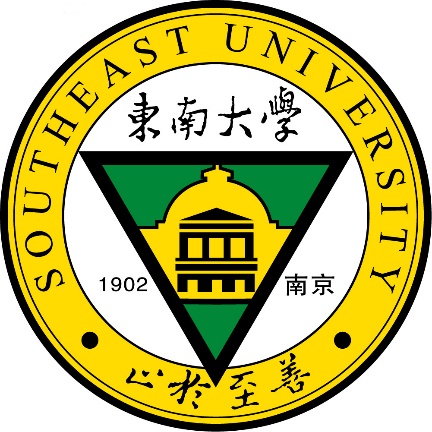 通过卷积神经网络方法对Durham喷注重建算法的改进
指导老师：白羽
史静远
简介
Durham算法：
Cluster间距离：
重复合并最小距离的Cluster，直到得到指定的Cluster数目或是所有Cluster之间距离都大于所设的阈值
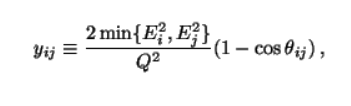 目前分析中没有指定距离阈值，而是根据研究的信号直接指定需要重建jet的多重数：
较好的质量分辨率
对jet多重数判断较差
目标：判断jet多重数。
应用：使jet重建更加准确，Higgs强衰变过程的研究，QCD过程的研究等。
得到Jet数目
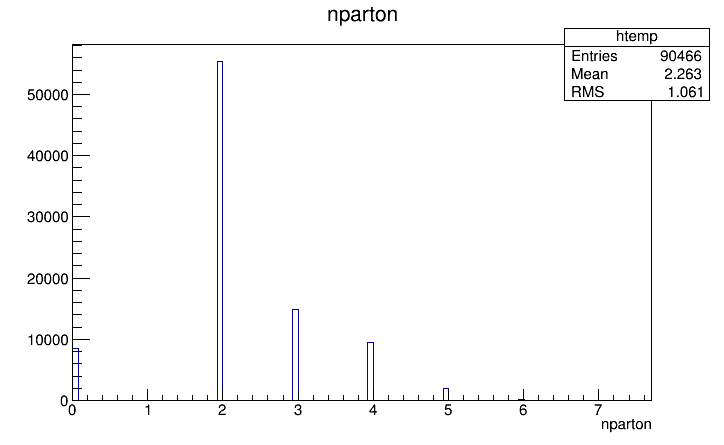 考虑到胶子劈裂和胶子辐射的情况，从MC Truth信息中提取出部分子的数目
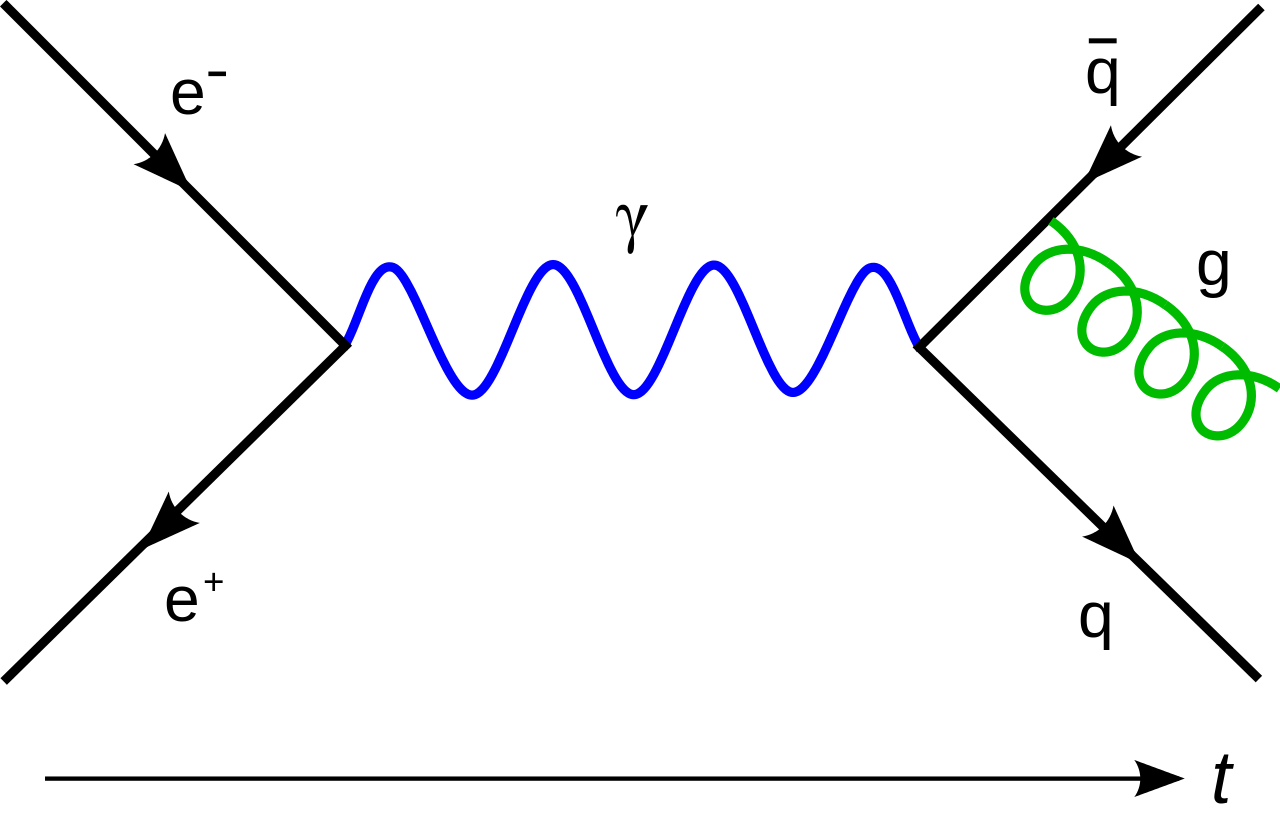 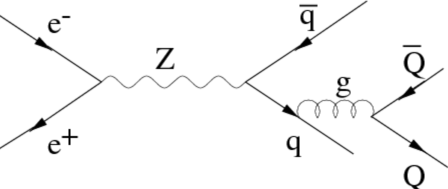 胶子辐射
胶子劈裂
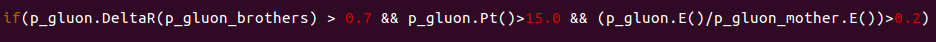 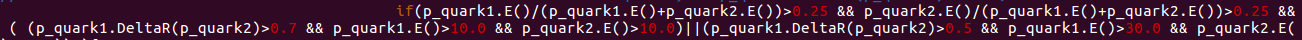 手动设定参数得到jet数
预处理
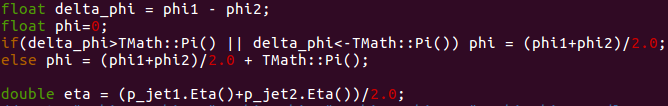 jet1
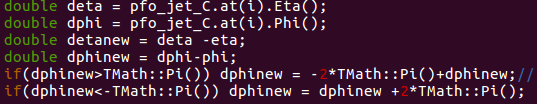 phi=0
jet2
具体代码实现
对phi的预处理
对eta的预处理则是各object减去eta的平均值，使得两jet的eta异号
喷注图像
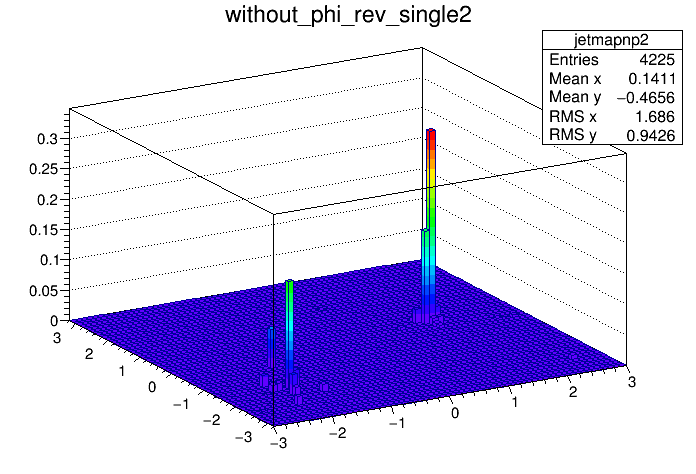 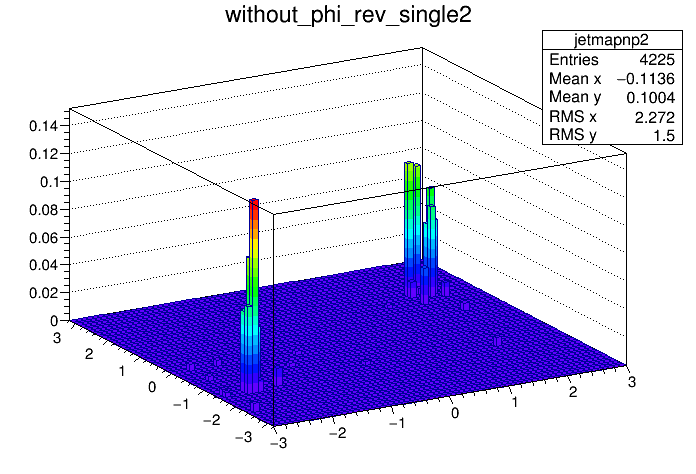 2 jets
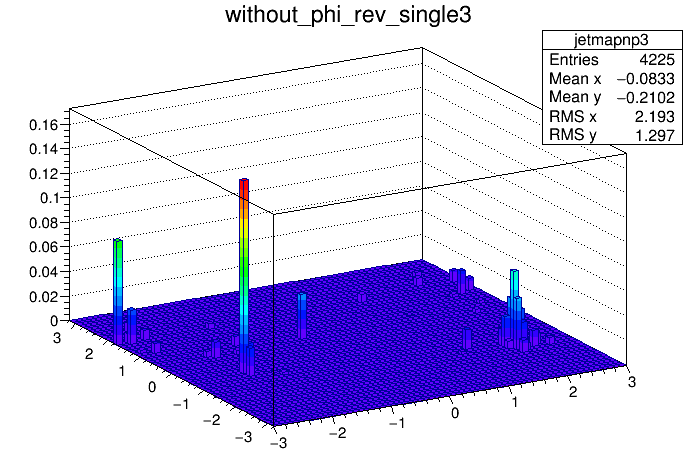 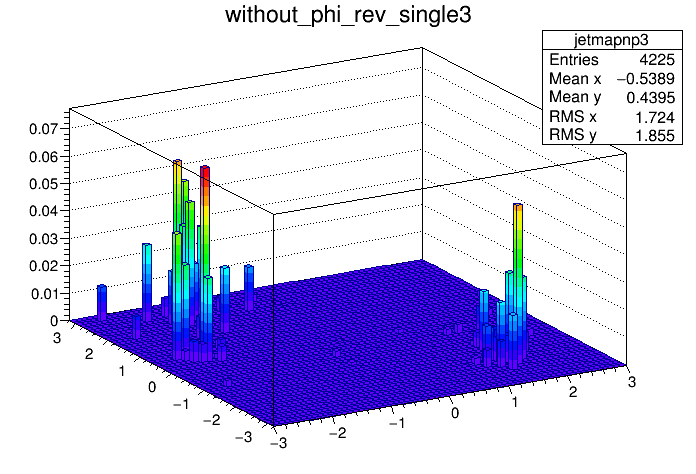 3 jets
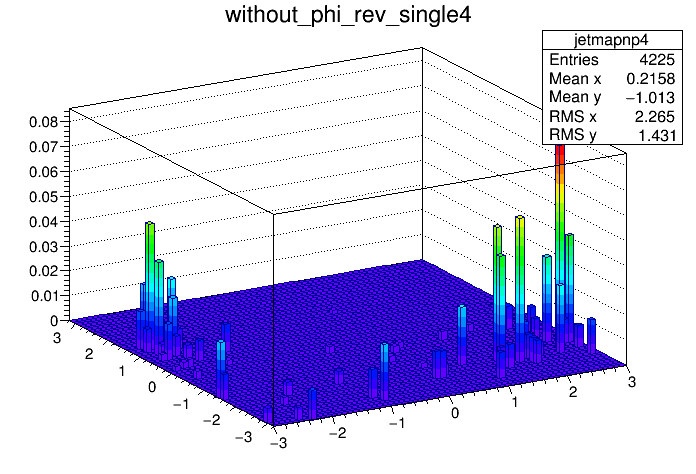 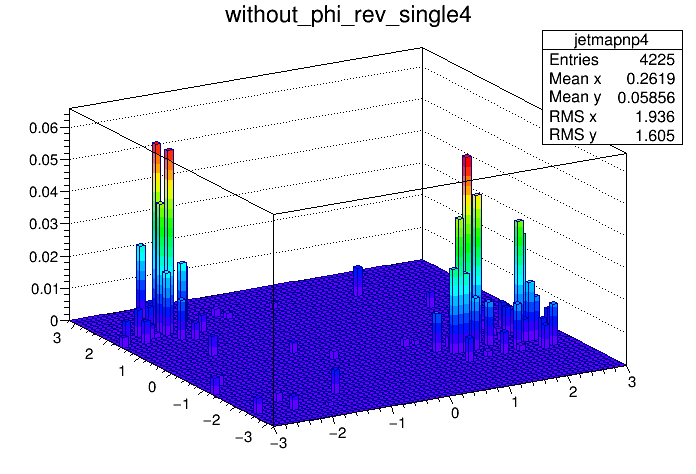 4 jets
H->bb
H->cc
喷注图像
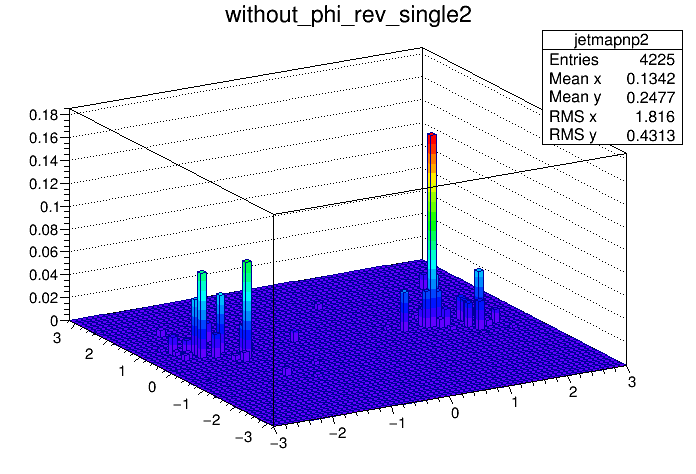 2 jets
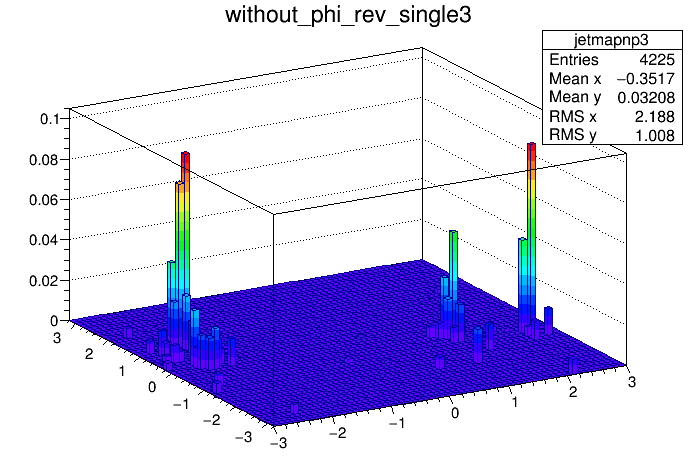 3 jets
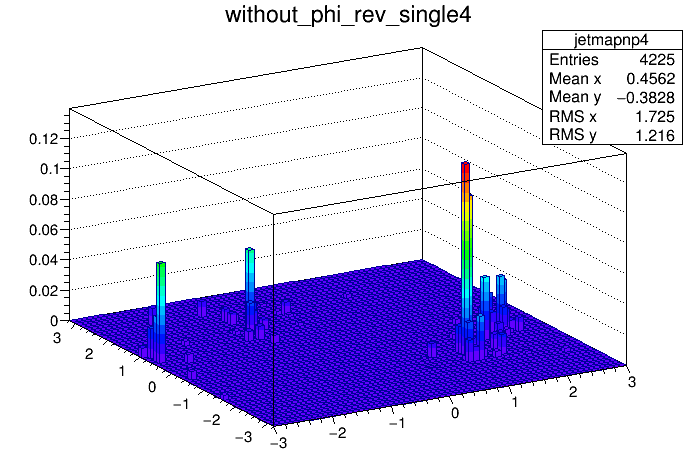 4 jets
H->gg
喷注图像
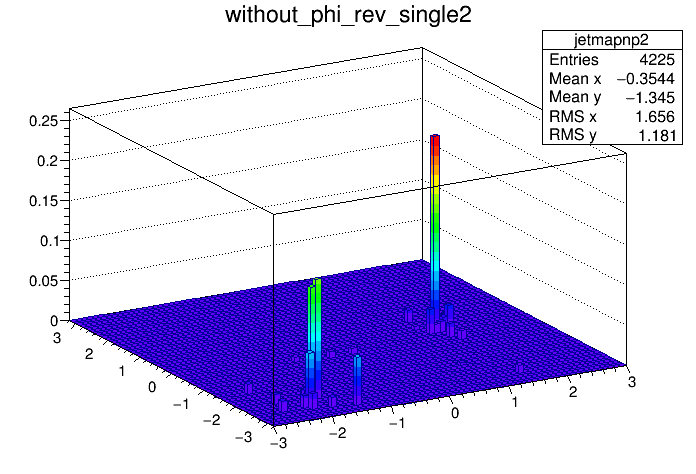 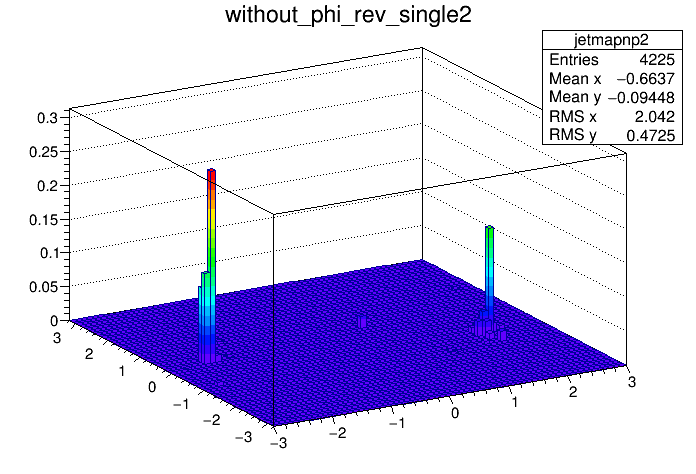 2 jets
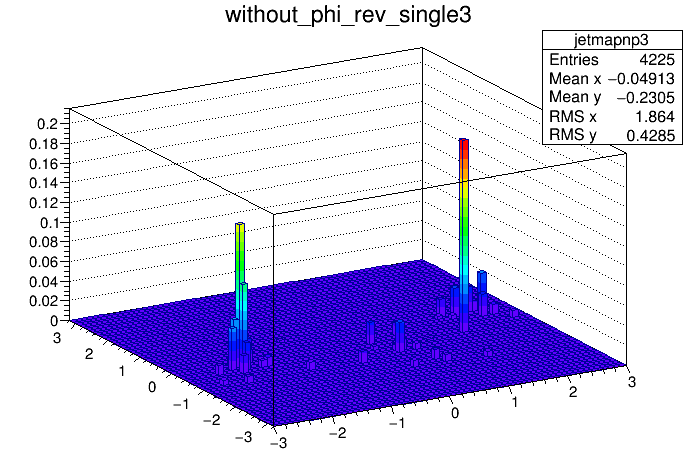 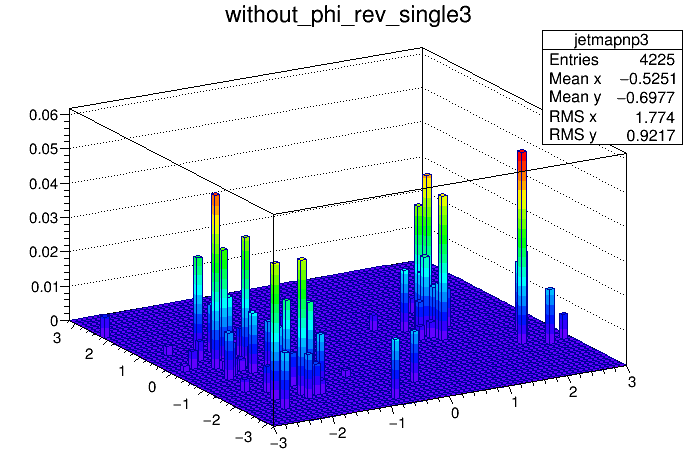 3 jets
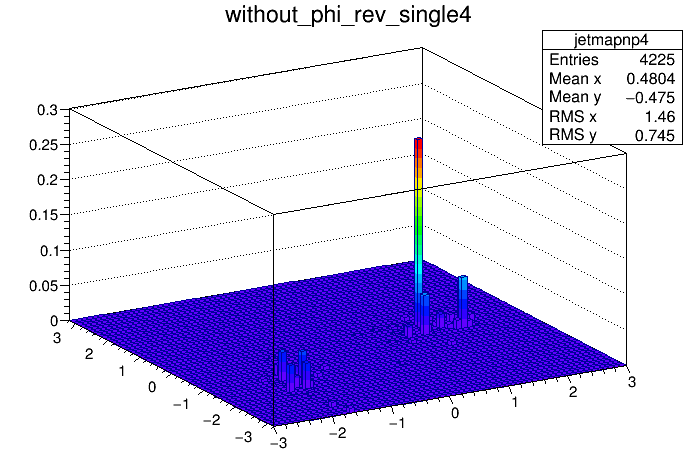 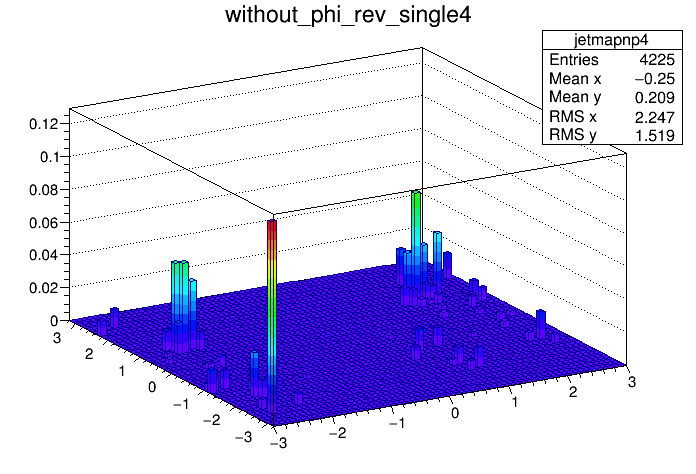 4 jets
H->ZZ
H->WW
卷积神经网络（CNNs）
0	1	2	3	4+
喷注图像83000个
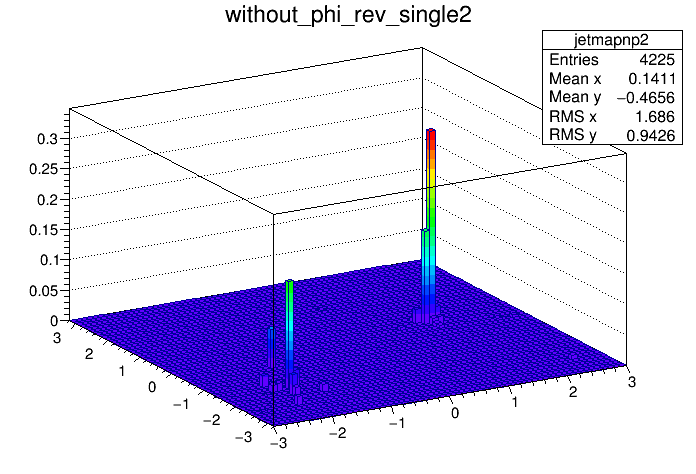 Logistic Regression
预处理
65*65
Layer 3
卷积核数：64
核尺寸：10*10
128 units
激活函数：tanh
池化尺寸：4*4
Hidden layer
卷积核数：64
核尺寸：5*5
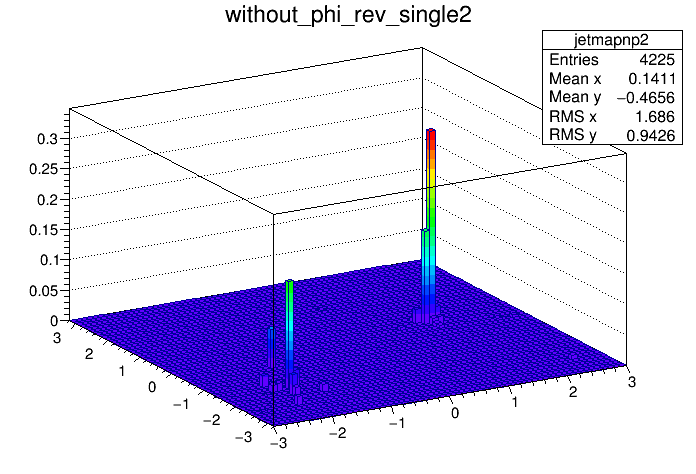 卷积核数：64
核尺寸：4*4
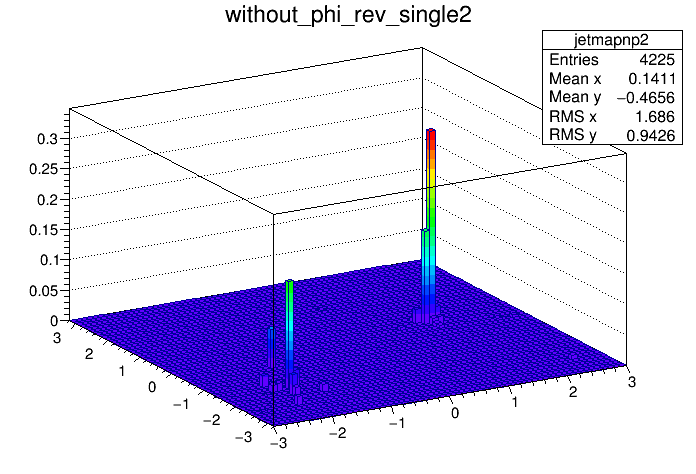 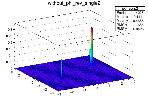 1*1
14*14
5*5
池化尺寸：2*2
池化尺寸：2*2
结果分析
利用y34和利用nParton的效率
结果分析
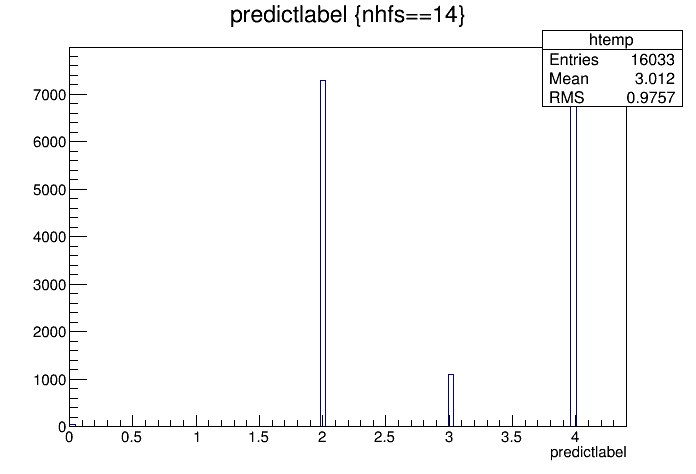 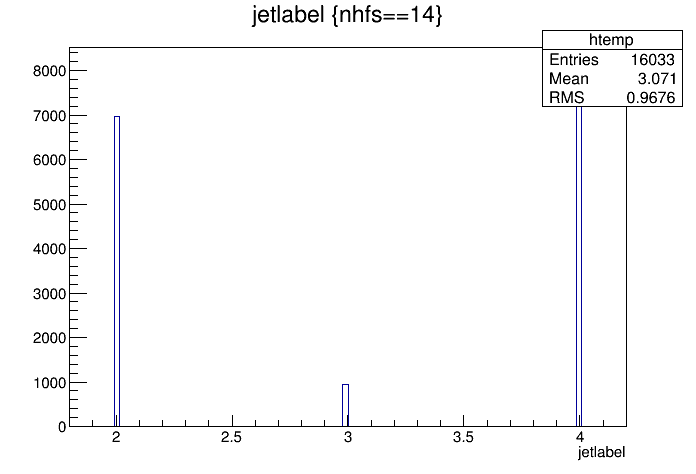 H->WW
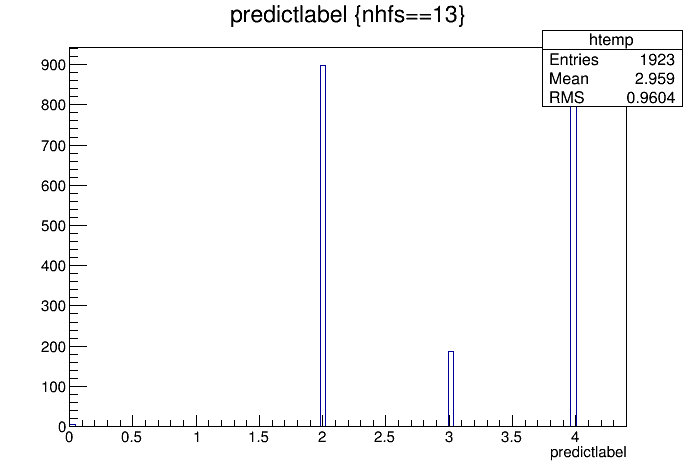 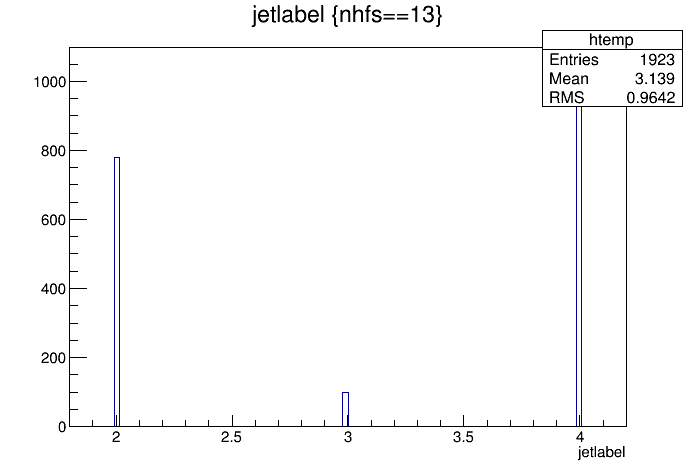 H->ZZ
结果分析
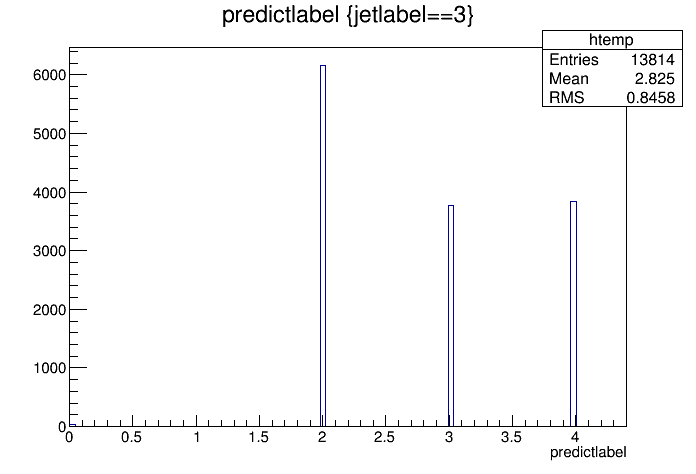 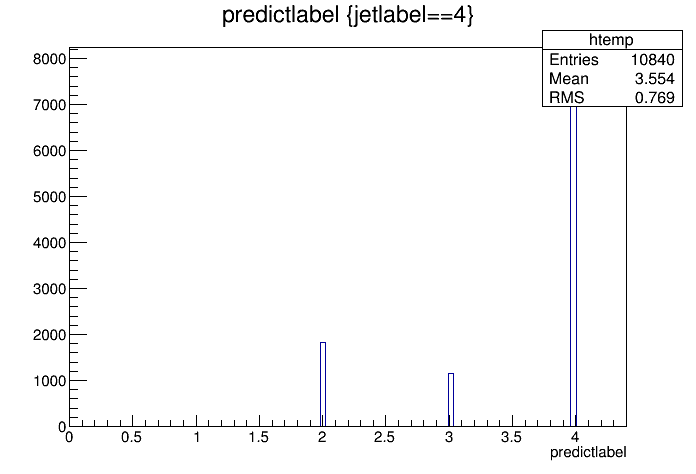 结果分析
目前正确率在80%左右
更加合理的parton数作为label
次级顶点当做复合粒子考虑
谢谢
thomas3030@foxmail.com